NASA’s MN Space Grant Consortium (MnSGC)Activities at St. Catherine University
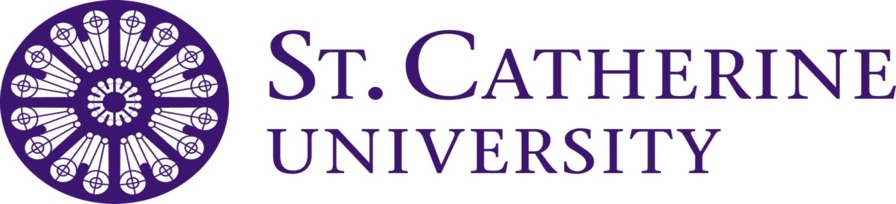 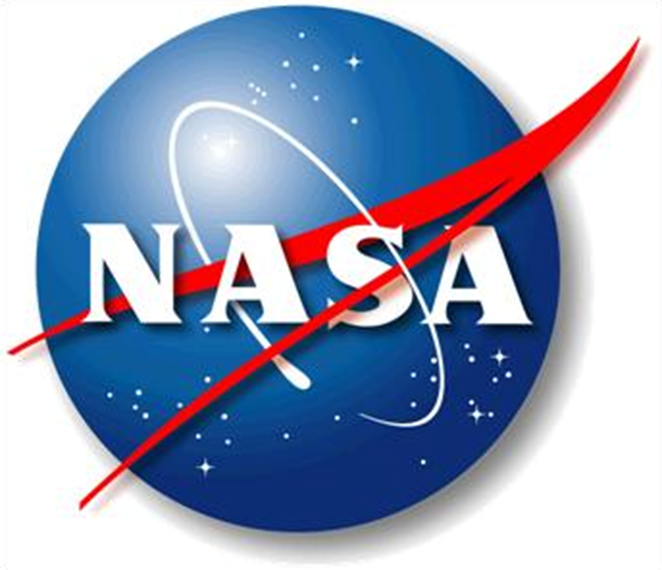 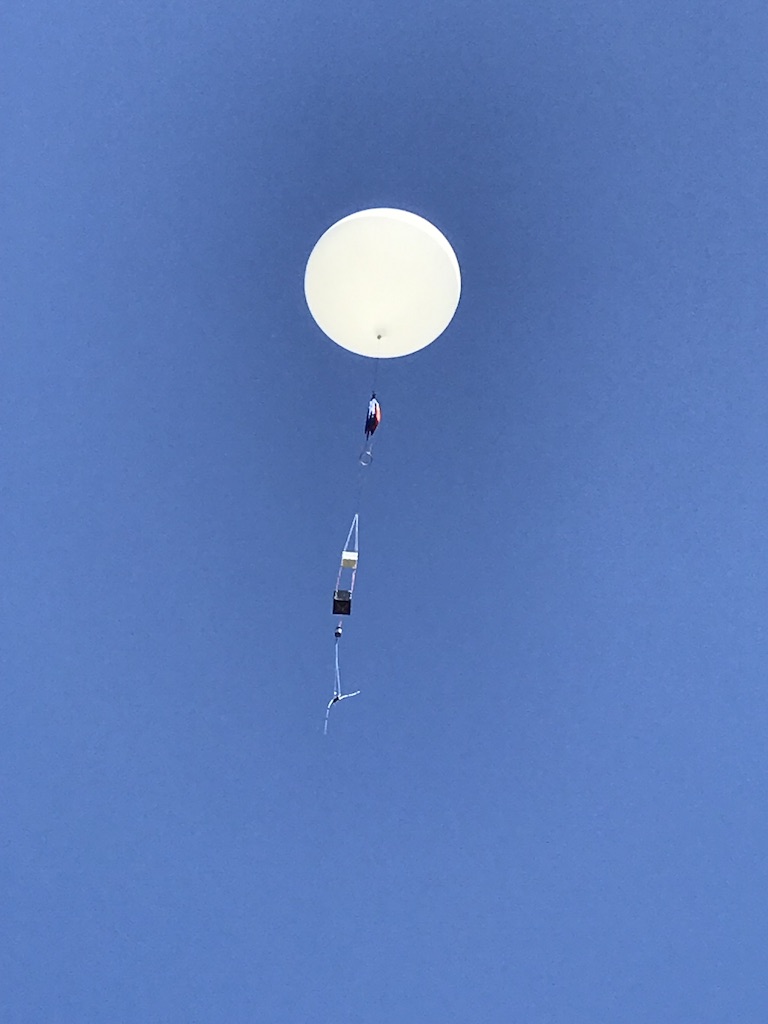 Fellowships/Scholarships

All scholarships given to women perusing work in a STEM field:  Awardees from 2019 are:

Alisha Wiedemeier, Alyssa Wicks, Calli Clay, Maya Butler, Judy Panmany, Ella Graham, Megan Moberg. 
.
Faculty

Erick Agrimson – stratospheric ballooning research and informal education
 
 Hannah Kinney – cosmology research and higher education
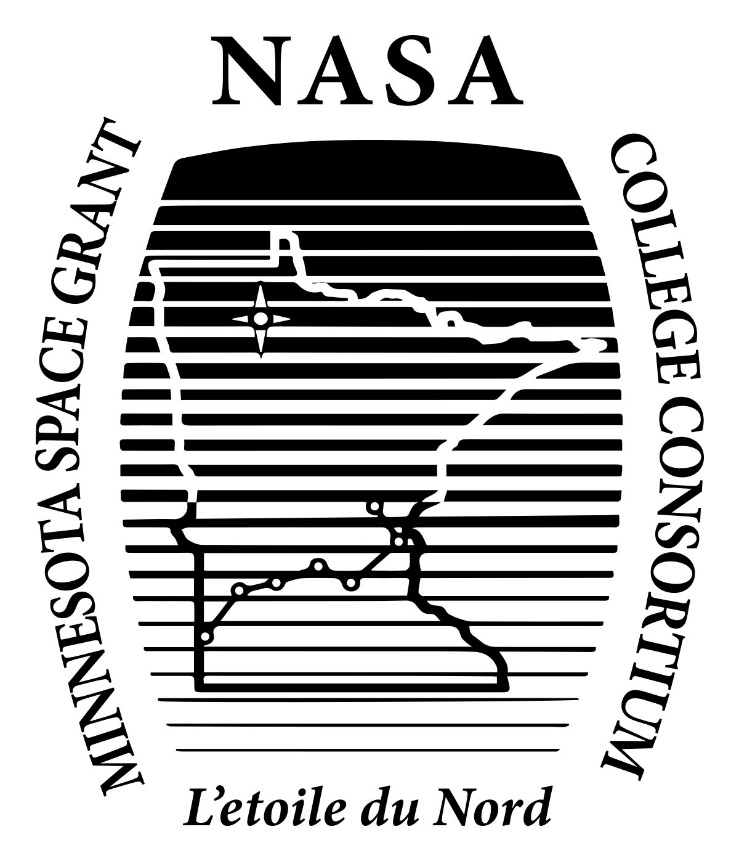 NASA-Related Research

Support both faculty and students in research.
Research team for 2019 -2020 

Alisha Wiedmeier – Class of 2020 spring
Judy Panmany – Class of 2020 fall
Melissa Graham – Class of 2020 spring
Claire Weinzierl – Class of 2020 spring

2021 High Altitude Ballooning Team: 
Anisa Tapper – class of 2023
Callie Koreniowski – class of 2023
Jillian Durand – class of 2023
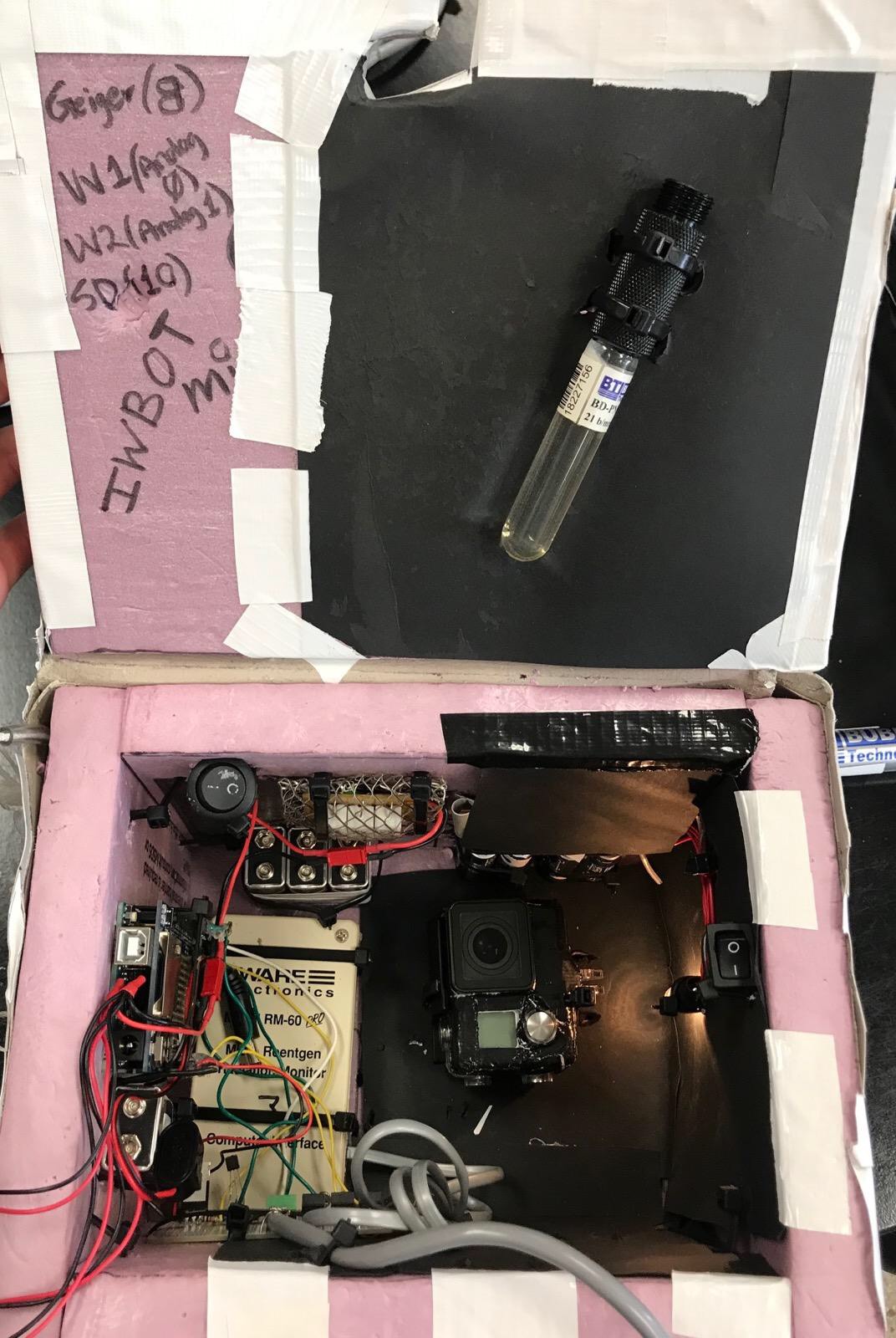 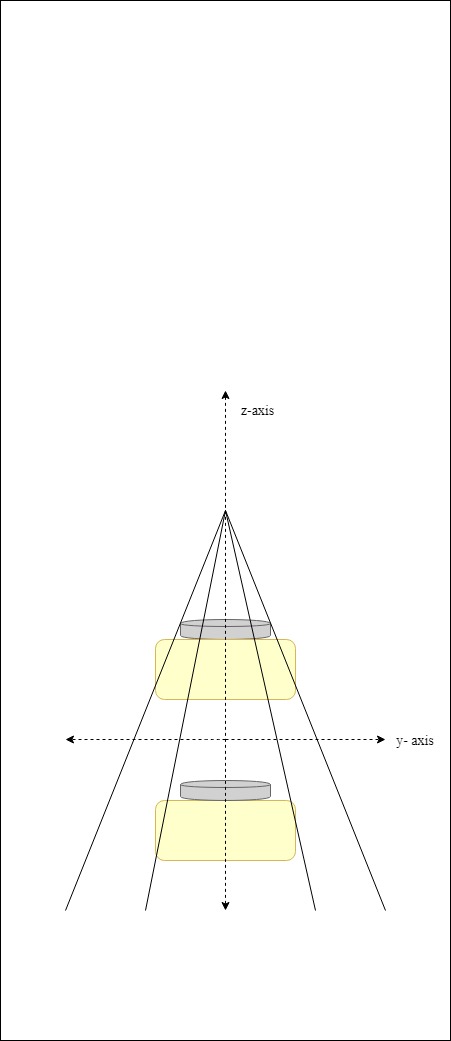 Presentations for 2019 and 2020

Keynote address: IA AAPT Ames IA Oct 25 2019.

AAPT Winter Meeting January 18-22 2020
Outstanding poster award in SPS:
group 4 of 22 posters chosen

Scholars at the MN Capitol March 11 2020
Informal Education

Support of work with 4-H programs around the state of Minnesota with emphasis on Rocketry and High Altitude Ballooning activities. 

New Society of Physics Students chapter formed
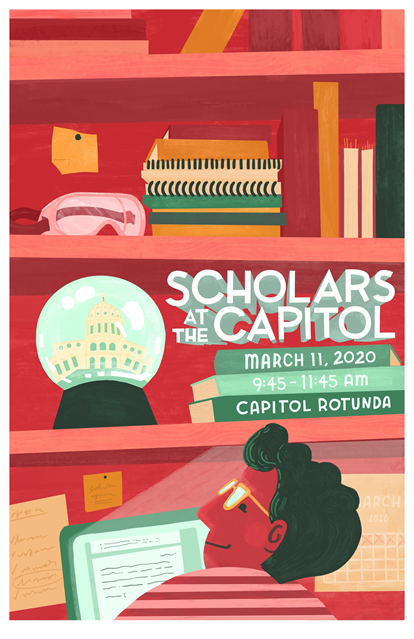 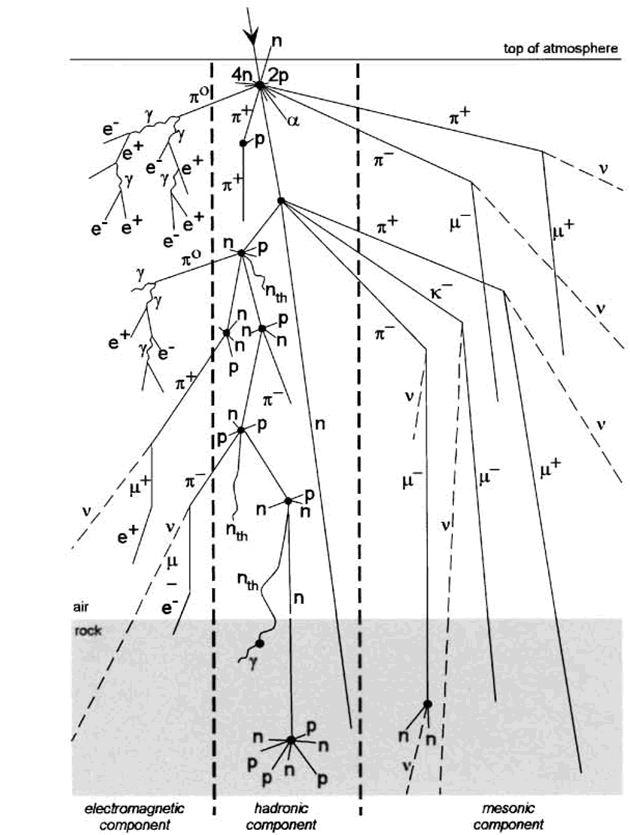 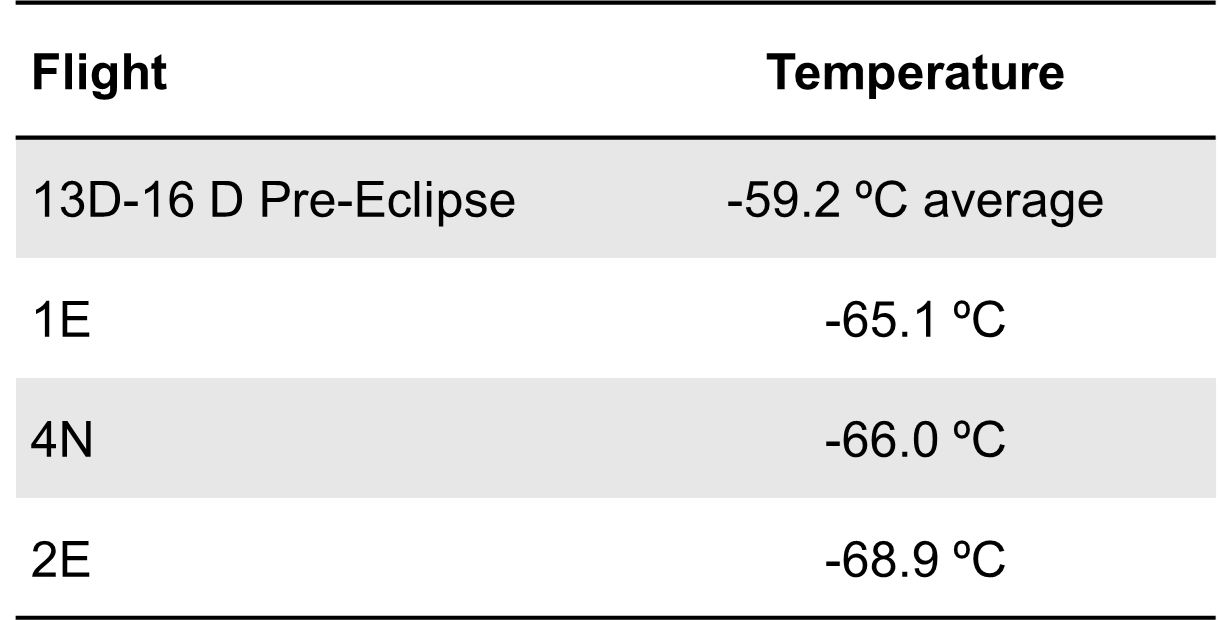 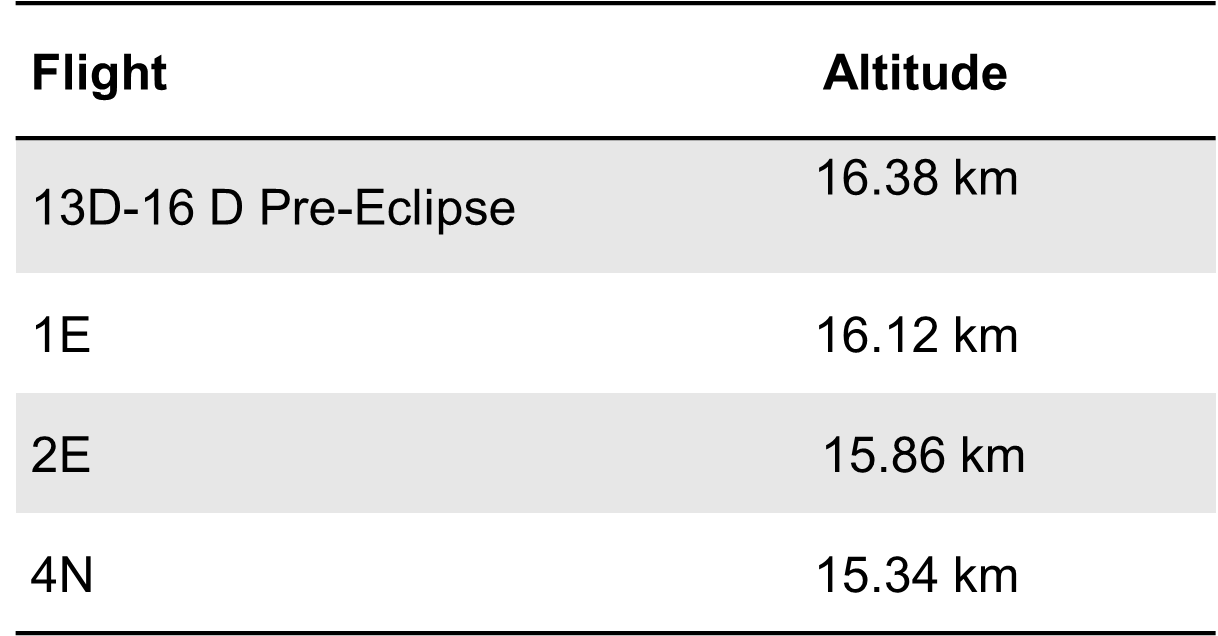 Matching Requirement

All recipients of MnSGC programmatic
(i.e. non-Fellowship/Scholarship) funds
are required to provide at least a 1-to-1
match of new-money or in-kind value.
Higher Ed Course Development

Support  new-course development and the
revision of existing courses on topics of
particular interest to NASA, such as rocketry, astronomy and high altitude ballooning.
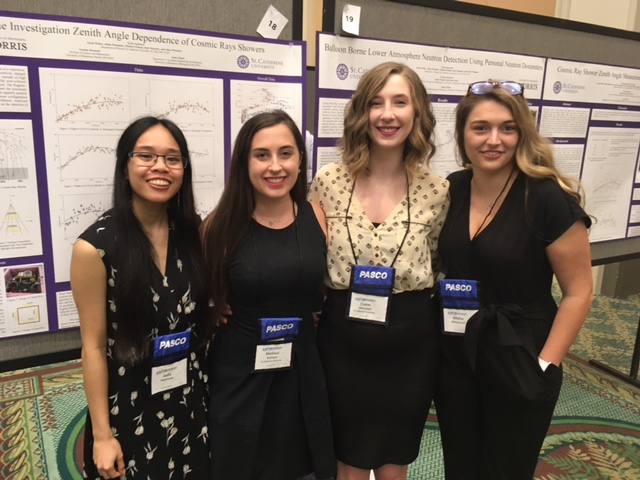 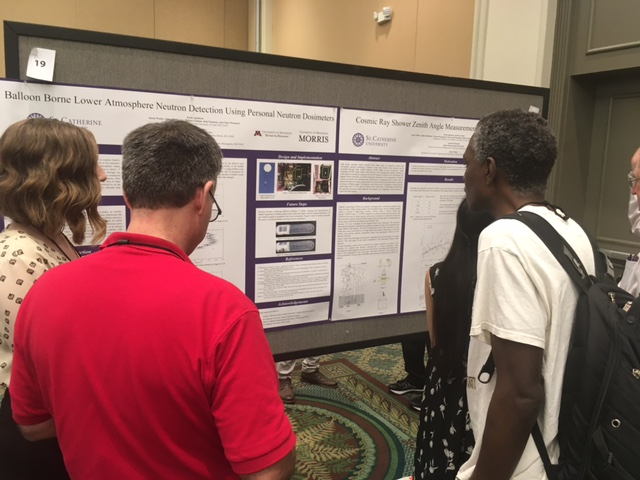 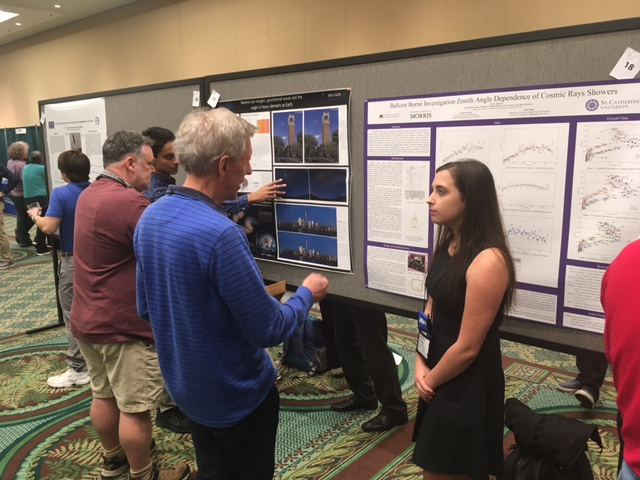 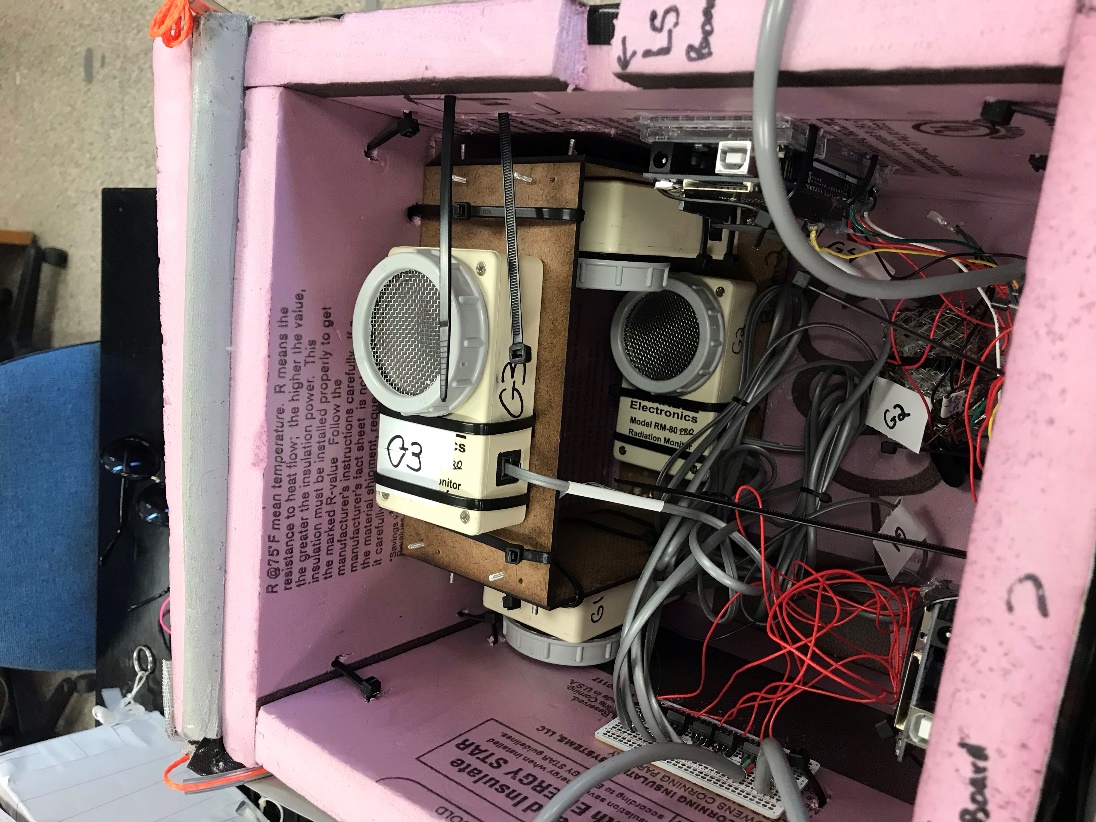 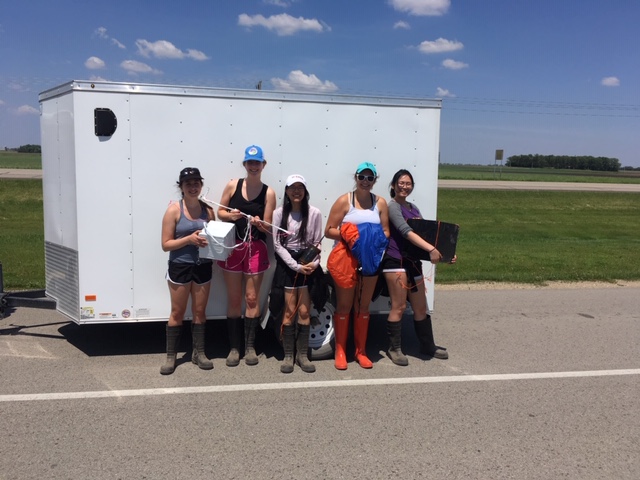 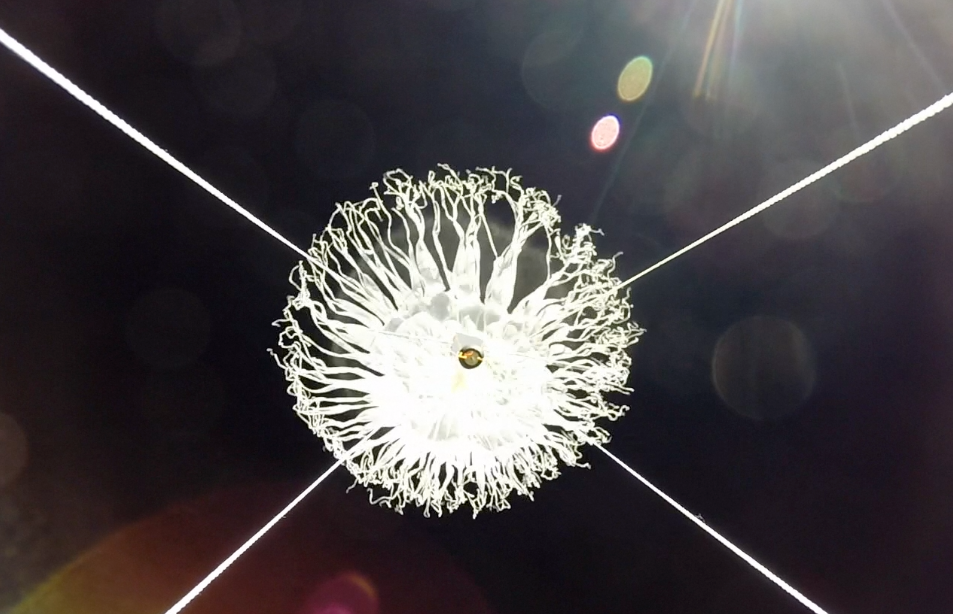 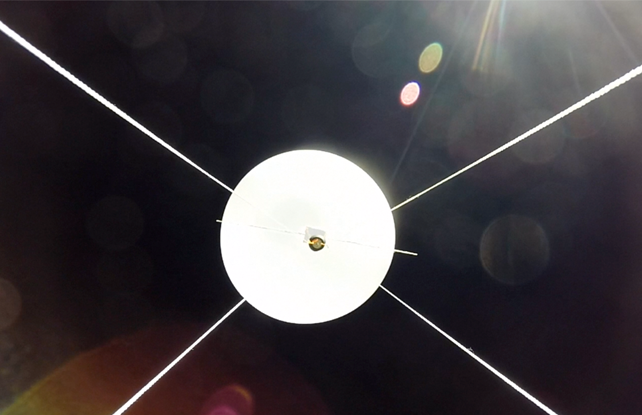 Learn More / Contact Us

St. Catherine University MnSGC Affiliate Director:
Prof. Erick Agrimson epagrimson@stkate.edu 

General MnSGC e-mail: mnsgc@umn.edu
General MnSGC website: http://www.mnspacegrant.org